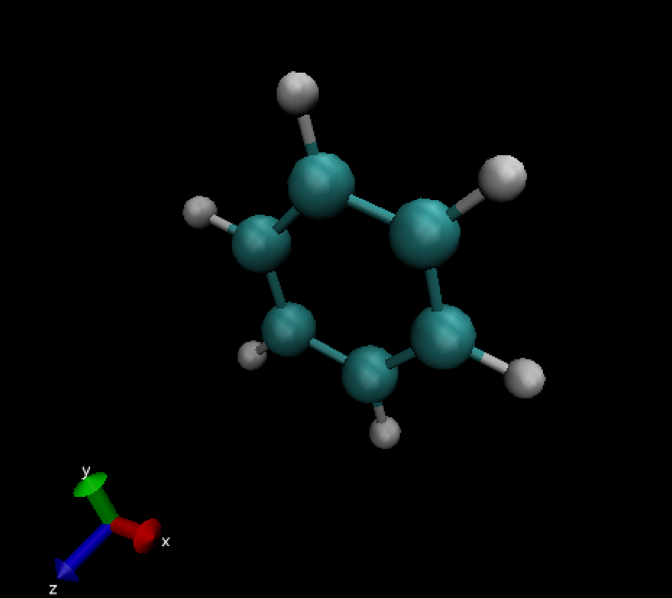 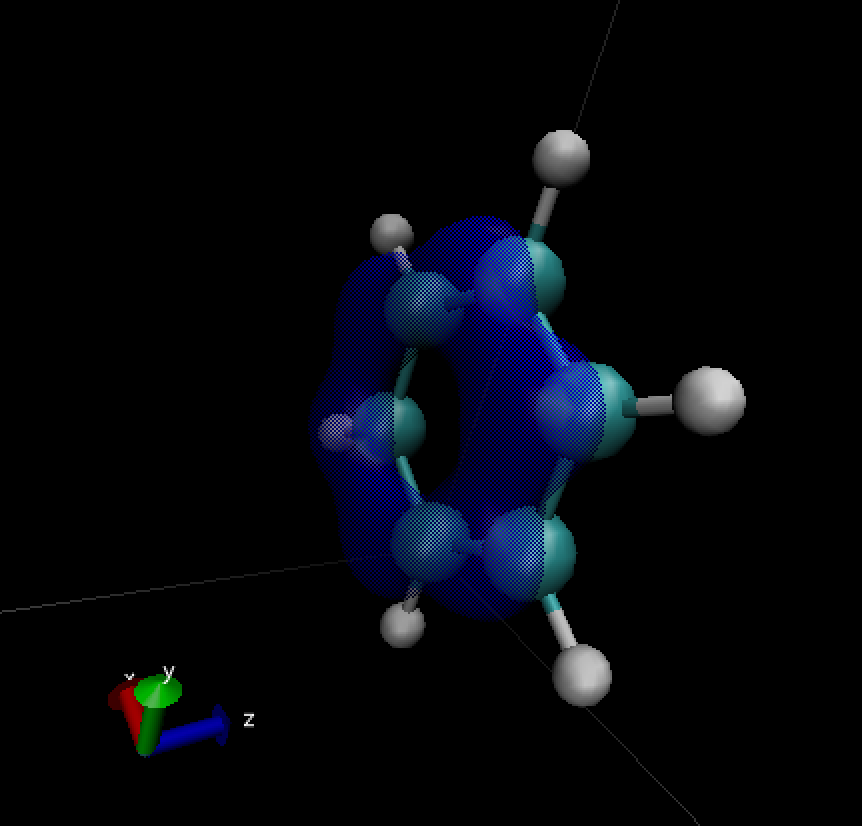 Density functional theory calculations of molecular orbital evolution during chemical reactions
Amanda Howard, Colin McSwiggen, Tianheng Chen, Akira Matsui
Outline
The problem: Molecular orbitals and DFT
Simulation methods
Results: Visualizing molecular orbital structures
Results: Visualizing chemical reactions
Conclusions
Goals
The calculation and visualization of molecular orbitals and their transformation during reactions.
We modeled molecular structures and chemical reactions to learn about the behavior of valence electrons. 
Studied orbitals of porphyrin and reactions of smaller molecules.
Ultimately we want a better understandingof what really goes on in chemicalreactions! This involves exploring a largesolution space, so is well-suited for HPC.
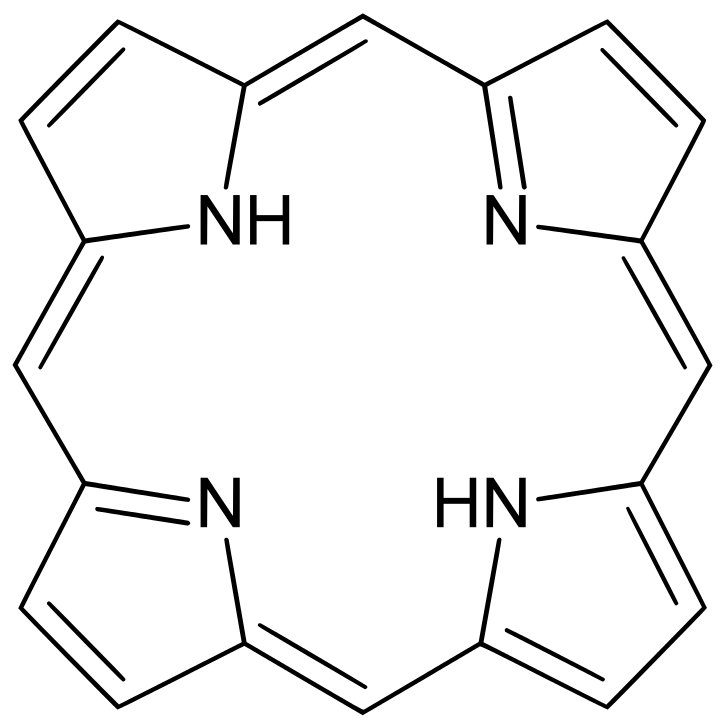 How do we model it?
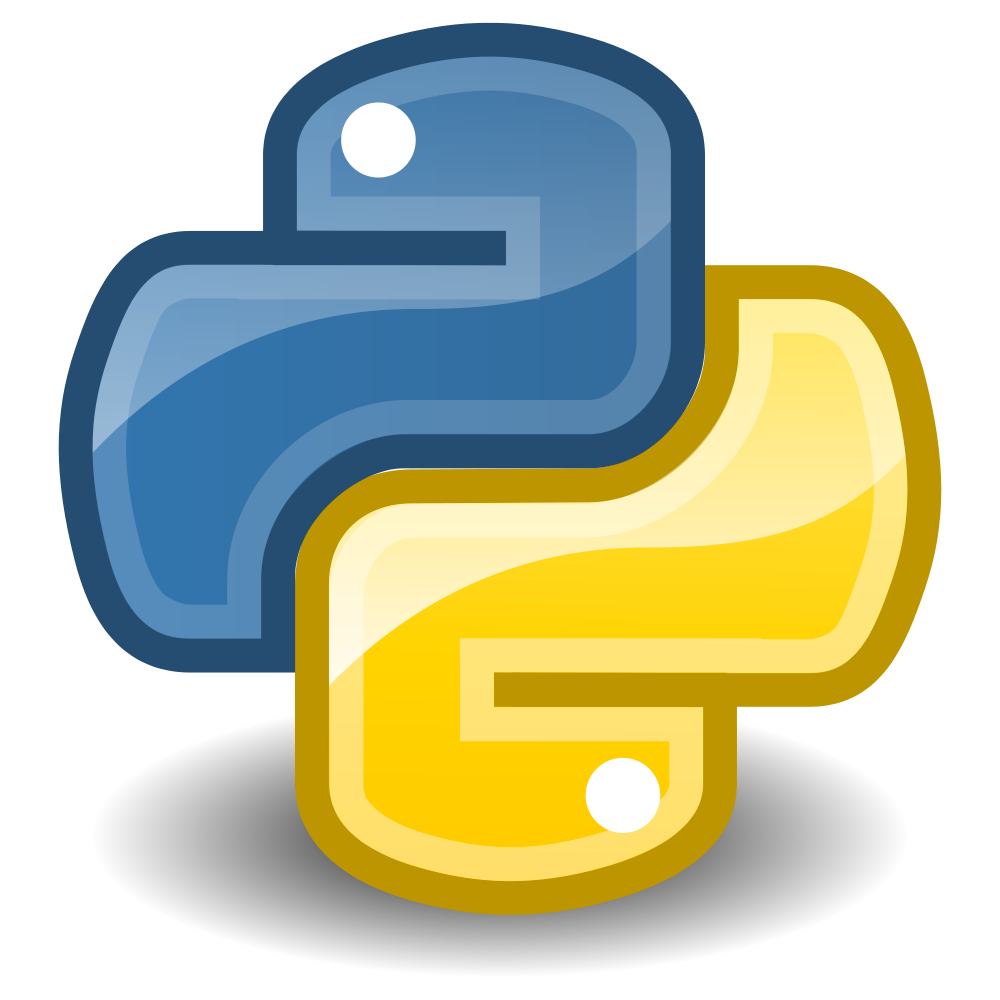 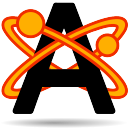 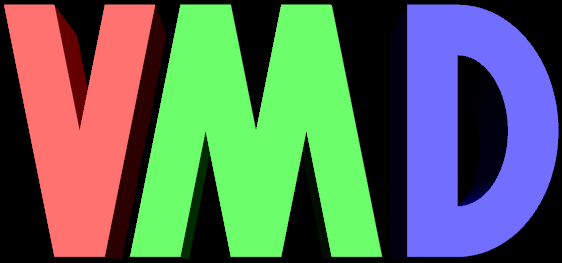 The ASE (Atomic Simulation Environment) and Projector Augmented Wave (GPAW) Python packages for calculating orbitals and molecular geometries 
Visual Molecular Dynamics (VMD) for visualization 
Avogadro (molecule editor) for modeling molecules
Density Functional Theory

Goal: Numerical approximation of physical properties of a many-body quantum system in its ground state.
All information about the state of the system is expressed in the wave function, which satisfies the Schrödinger equation:



We can rewrite the wave function as an expression in terms of the electron density:


Thus the electron density tells us everything about the system, but it is a function of a single three-vector and is much more tractable to approximate.  
We make an initial guess for the density by assuming no interaction between electrons.  Then we refine our guess by iteratively solving the Kohn-Sham equations:
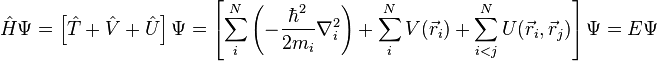 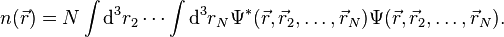 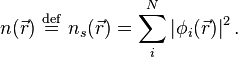 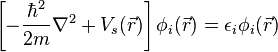 Orbitals give new density
Kohn-Sham gives orbitals
Kohn-Sham equations
Variational principle:         

Applying Lagrangian multipliers:
Two main difficulties:1. Last two terms depend on ρ, iteration needed→ Self-consistent field (SCF) procedure2. No explicit form of exchange-correlation term→ Approximations (LDA, PBE, RPBE etc.)
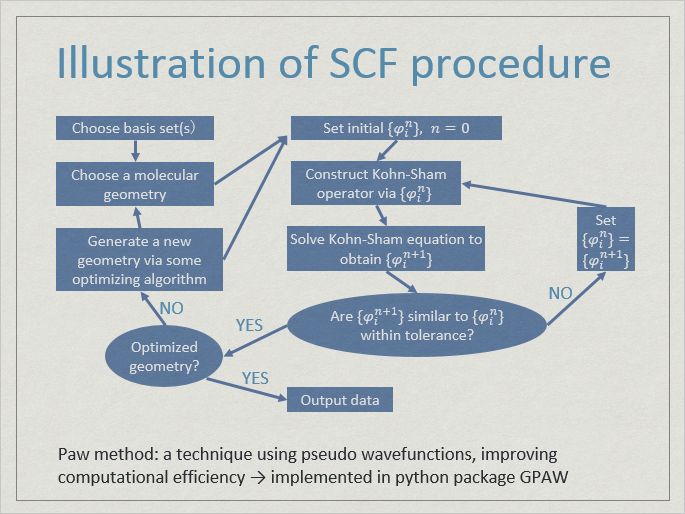 Flow chart of SCF procedure
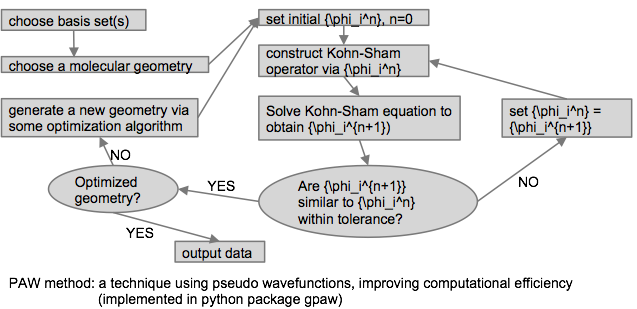 Results for small molecules
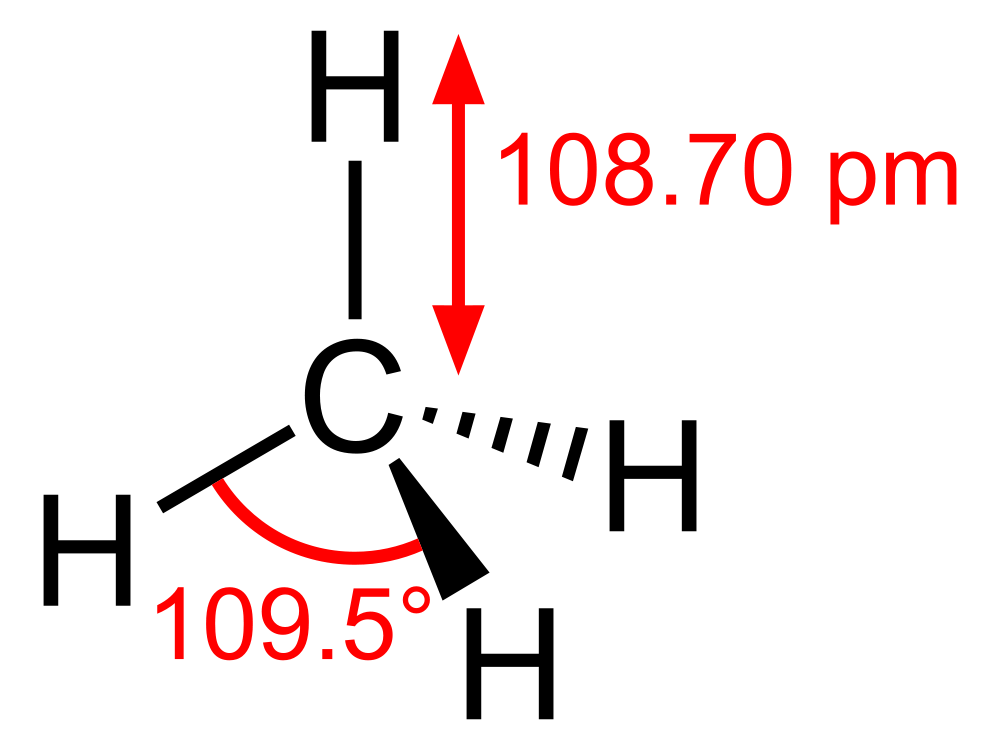 Example of small molecule: CH4, Methane
Visualization of orbitals shows how tetrahedral structure is formed
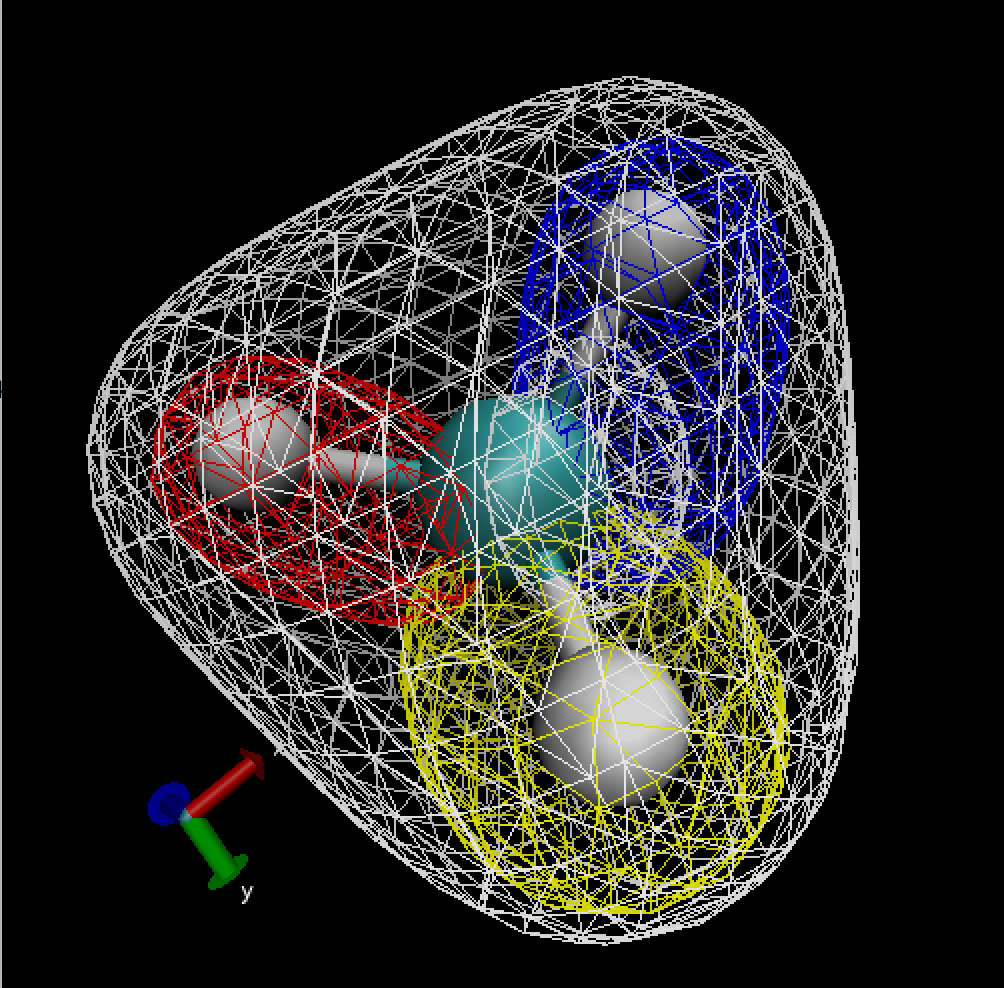 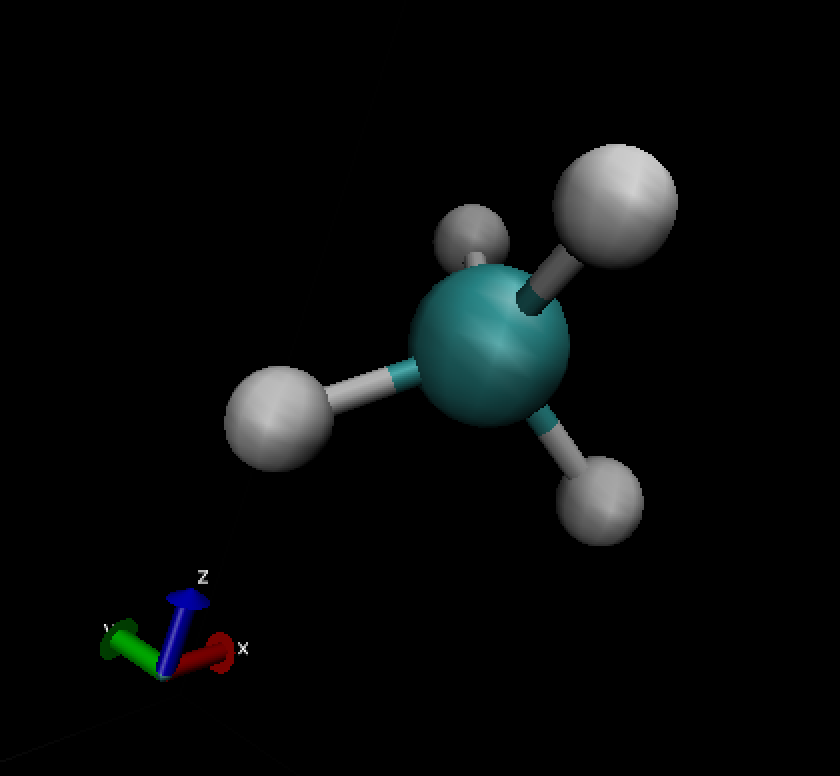 Results for bigger molecules──Glucose
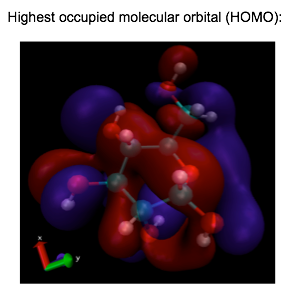 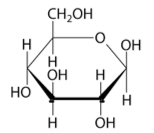 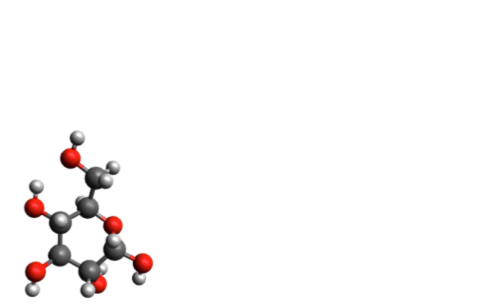 Results for bigger molecules──Porphin and Heme
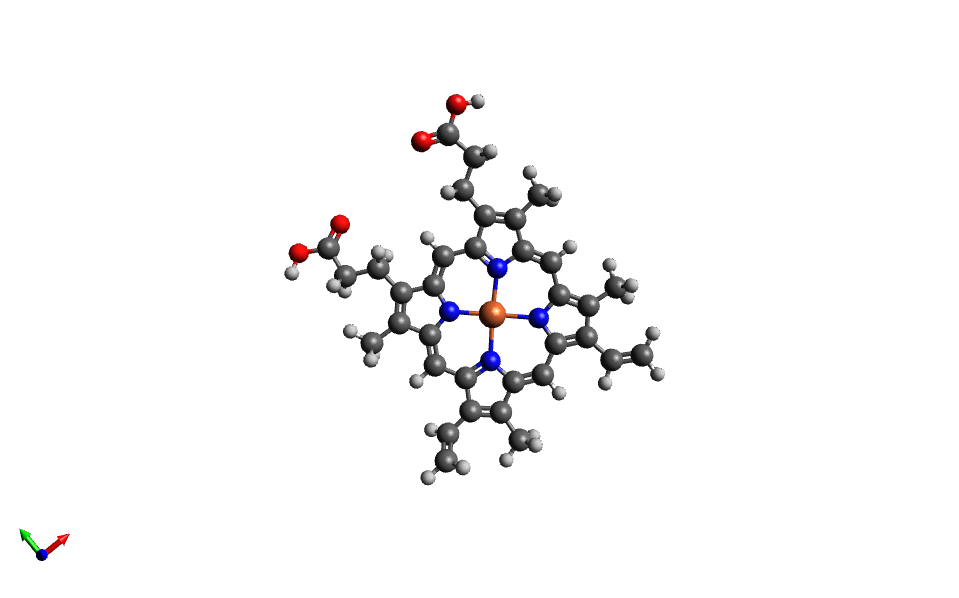 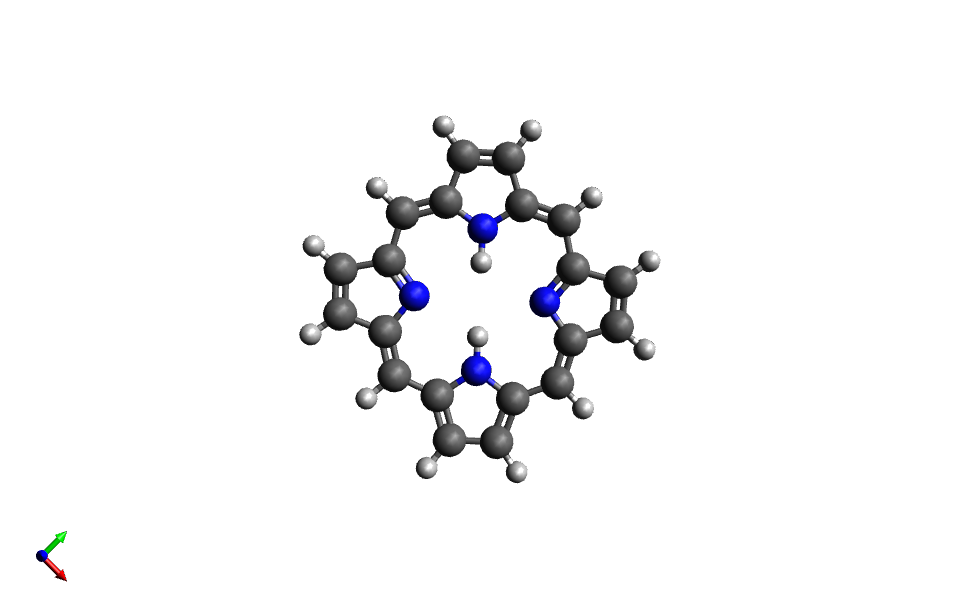 Fe
Side chains
Iron atom makes a big difference!
Every SCF step takes long time.
Geometry can not meet optimization criterion.
Experiment:Modeling chemical reactions
Can we learn about the dynamics of chemical reactions by visualizing the transformation of valence electron orbitals?
Simulation setup: Atoms approach each other from a distance and react to form a compound.  Compute and visualize valence orbitals at each time step.
Even for simple molecules, this is a very resource-intensive computational problem!
Experiment of small molecules reaction
Example of small molecule: CO2, Carbon dioxide
Visualizing what will happen when distort molecule position
Video shows how the molecule go to optimal position(stable position).
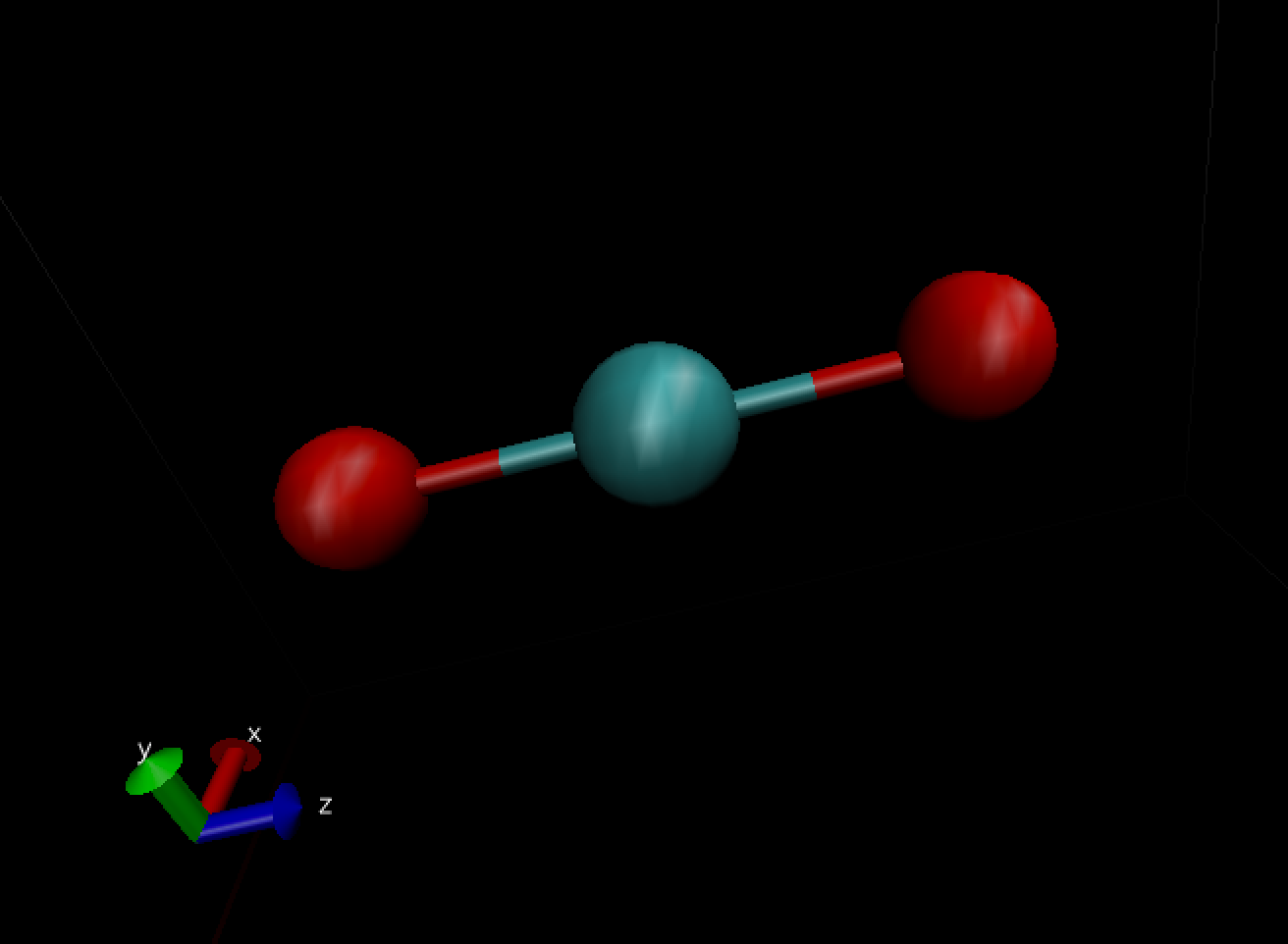 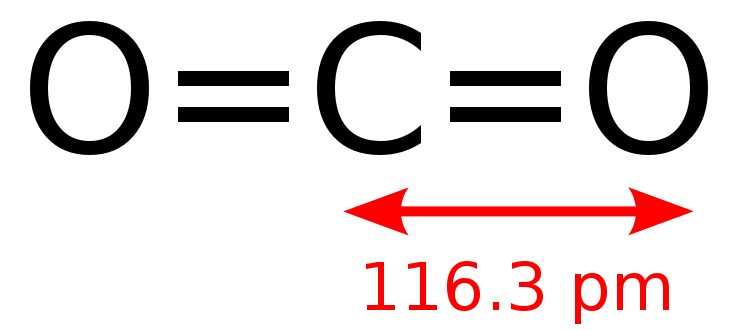 Videos!
Conclusions
DFT and existing tools work well for investigating properties of static molecules.
Dynamics stretch these techniques beyond their original purposes. It’s a promising direction, but the tools impose some limitations.
		- Black-box objects make solver code difficult to optimize.
		- Existing python modules not designed for parallelization
		  over time steps, have questionable memory management.
		- Video animation requires a lot of hacking.
For further development, could either use more compute resources or write a new solver designed for dynamics.